ORIENTATION 2023/2024 FALL SEMESTER
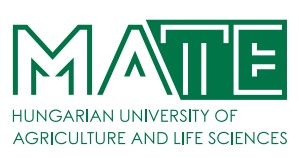 PRACTICAL INFO
GÖDÖLLŐ
5 September 2023
Edit SZABADSZÁLLÁSI          Erasmus Coordinator              szabadszallasi.edit@uni-mate.hu
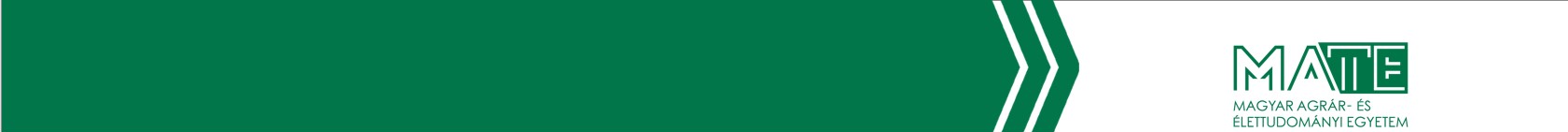 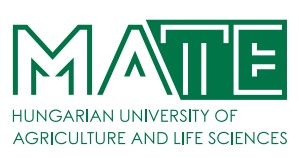 Practical Information
Country of birth/Nationality
14 countries
70 Exchange students
[Speaker Notes: PhD Schools:
-Animal Sciences
-Biological Sciences
-Crop Sciences 
-Engineering
-Environmental Sciences
-Management and Business Studies
-Veterinary Sciences]
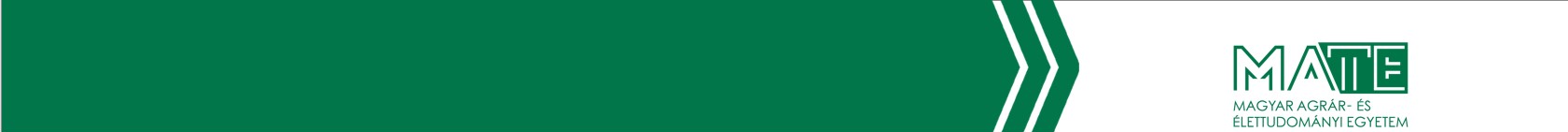 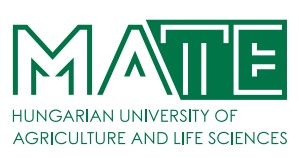 Practical Information
ACADEMIC CALENDAR 2023/2024 - FALL SEMESTER 2023
    Enrolment and Subject registration 28 August- 3 September 2023    ORIENTATION on Gödöllő campus:  5-8 September 2023    Lecture period: 4 September  - 8 December 2023
Project week: 30 October – 3 November 2023Exam period: 11 December 2023 - 31 January 2024

HOLIDAYS during Fall Semester 2023
    23 October - National Holiday    1 November - All Saints' Day    25 - 26 December - Christmas
[Speaker Notes: PhD Schools:
-Animal Sciences
-Biological Sciences
-Crop Sciences 
-Engineering
-Environmental Sciences
-Management and Business Studies
-Veterinary Sciences]
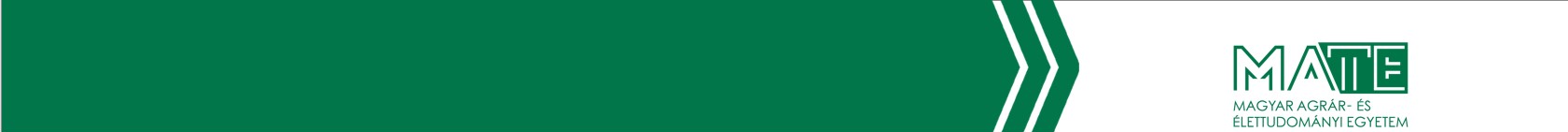 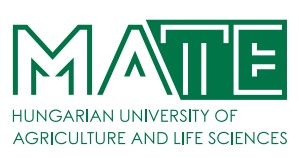 Practical Information
„STUDENT CARD”

ISIC Student card 
Student card from home institution for EU students – if not used as a bank card
Temporary Student ID „Card” – 60 days
For Temporary Student Card: NEK Data sheet

RESIDENCE 
Student Mobility Residence Permit and Student Mobility Certificate
https://enterhungary.gov.hu/eh/tajekoztato/en/okmanytaulmanyok
[Speaker Notes: PhD Schools:
-Animal Sciences
-Biological Sciences
-Crop Sciences 
-Engineering
-Environmental Sciences
-Management and Business Studies
-Veterinary Sciences]
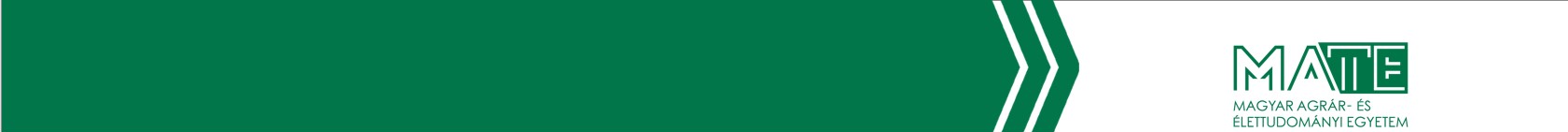 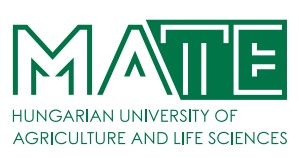 Practical Information
LEARNING AGREEMENT

Learning Agreement / OLA Changes:
Deadline: 30 September 2023
Where: NEPTUN subject registration https://neptunhallgato.uni-mate.hu/hallgato/login.aspx
	      Learning Agreement During the Mobility

Timetable:
Neptun
Random e-mails by teachers
Facebook groups
[Speaker Notes: PhD Schools:
-Animal Sciences
-Biological Sciences
-Crop Sciences 
-Engineering
-Environmental Sciences
-Management and Business Studies
-Veterinary Sciences]
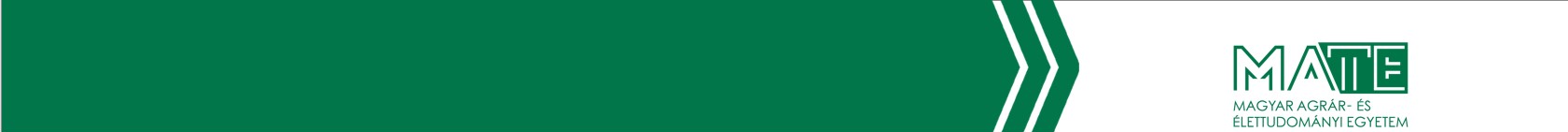 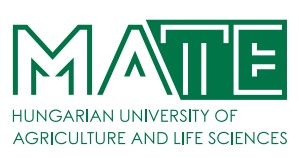 Practical Information
NEPTUN, WIFI, E-LEARNING, EMAIL

* JOKER – MATE ID Activation
* NEPTUN – inbox, subjects and exam registration
* Eduroam service (WiFi)
neptunid@uni-mate.hu
Configuration instructions for the various systems can be found at:https://it.uni-mate.hu/hu/wifi_connect.
helpdesk@uni-mate.hu 

* E-learning:       https://elearning.uni-mate.hu/ 
- Online courses, Tests, Digital materials to help your study.
- Neptun code

elearning@uni-mate.hu 

* Phone book: https://telefonkonyv.uni-mate.hu/index.php?lang=en
[Speaker Notes: PhD Schools:
-Animal Sciences
-Biological Sciences
-Crop Sciences 
-Engineering
-Environmental Sciences
-Management and Business Studies
-Veterinary Sciences]
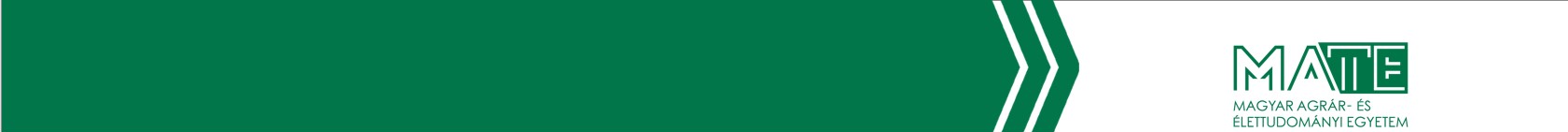 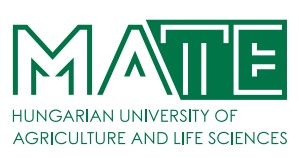 Practical Information
REPORTING ERROR

In case of Neptun: neptun@uni-mate.huIn case of E-learning: elearning@uni-mate.huIn any other case: helpdesk@uni-mate.hu
[Speaker Notes: PhD Schools:
-Animal Sciences
-Biological Sciences
-Crop Sciences 
-Engineering
-Environmental Sciences
-Management and Business Studies
-Veterinary Sciences]
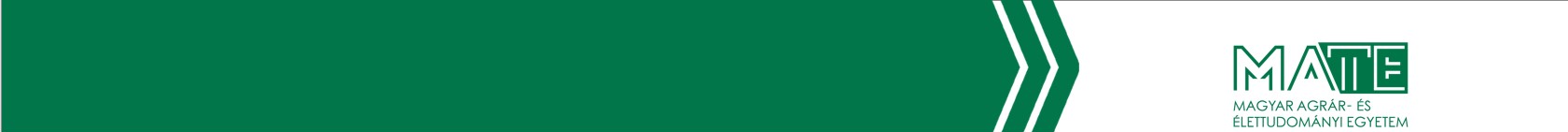 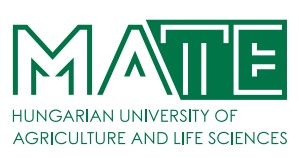 Practical Information
STUDENT HOURS

Monday- Wednesday 13:30-15:00
Friday: NO STUDENT HOURS
Back-office hours: Mon-Thurs 08:00-16:00, Fri: 08:00-14:00 

Or appointment by email/fb message: 
szabadszallasi.edit@uni-mate.hu
[Speaker Notes: PhD Schools:
-Animal Sciences
-Biological Sciences
-Crop Sciences 
-Engineering
-Environmental Sciences
-Management and Business Studies
-Veterinary Sciences]
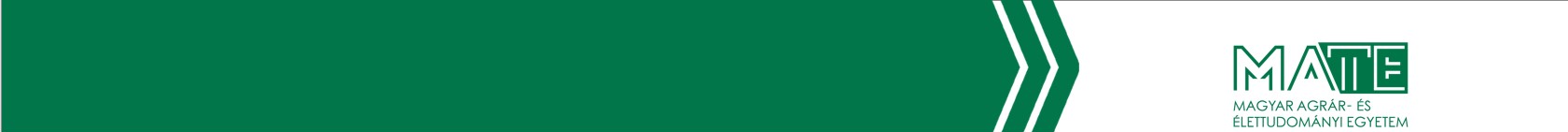 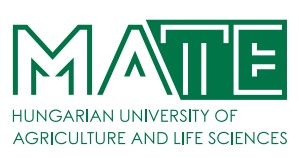 Practical Information
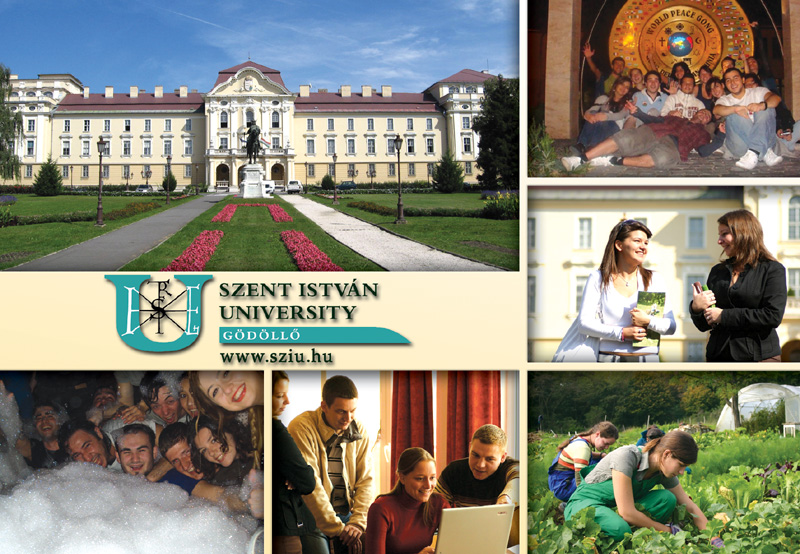 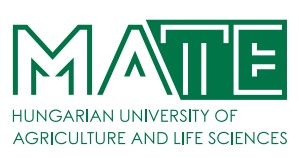 [Speaker Notes: PhD Schools:
-Animal Sciences
-Biological Sciences
-Crop Sciences 
-Engineering
-Environmental Sciences
-Management and Business Studies
-Veterinary Sciences]